Sức hấp dẫn của truyện trinh thám:
-Cốt truyện hấp dẫn ly kỳ
-Nhân vật điều tra tài năng
-Kết thúc truyện bất ngờ, thú vị
VĂN BẢN: BÀI HÁT SÁU ĐỒNG XU (A-ga-thơ Crit-xti)
Tìm hiểu chung:
   1.Tác giả
Tìm hiểu chung:
   1.Tác giả:
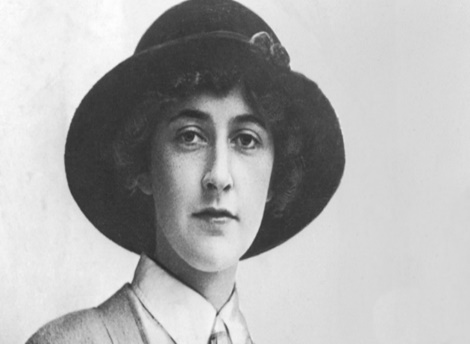 -A-ga-thơ Crít-xti (1890 – 1976) là nhà văn lớn người Anh, được mệnh danh là “nữ hoàng truyện trinh thám”.
-Sự nghiệp văn học của bà khá đồ sộ với nhiều thể loại: tiểu thuyết, truyện ngắn, kịch,...
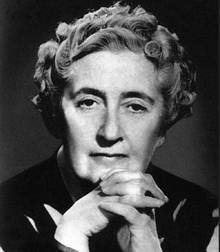 2. Văn bản
-Đọc
-Thể loại: 
-PTBD:
I. Khám phá văn bản
1.Tìm hiểu cốt truyện, vụ án cần điều tra, hệ thống nhân vật, ngôi kể
1.Tìm hiểu cốt truyện, vụ án cần điều tra, hệ thống nhân vật, ngôi kể
*Ngôi kể
-Câu chuyện được kể theo ngôi thứ ba.
*Vụ án cần điều tra
-Vụ án: Bà Li-ly Cráp-tri bị giết tại nhà.
*Thời gian xảy ra
-Buổi tối (khi bà giúp việc Ma-thơ đến để chuẩn bị dọn bữa tối vào lúc 7 giờ 30 phút thì bà Li-ly đã chết rồi).
*Không gian xảy ra vụ án
-Trong nhà bà Li-ly Cráp-tri.
*Hệ thống nhân vật
Người điều tra: luật sư Ét-uốt.
Nạn nhân: bà Li-ly Cráp-tri.
Nghi phạm: các thành viên trong gia đình hoặc một kẻ bên ngoài đột nhập vào ngôi nhà.
* Tóm tắt văn bản:
-Vào một buổi tối, Méc-đơ-lân Va-an đến gặp luật sư Ét-uốt nhờ ông điều tra vụ việc: bà Li-ly Cráp-tri của cô đã bị giết ngay tại nhà.
-Luật sư Ét-uốt đến nhà Méc-đơ-lân điều tra vụ án: gặp gỡ các thành viên trong nhà Cráp-tri, đặc biệt là nói chuyện rất lâu với bà giúp việc Ma-thơ.
-Trên đường về, luật sư Ét-uốt tình cờ thấy biển hiệu “Hai Tư Chú Sáo Đen”. Cái biển hiệu giúp ông nhớ đến bài đồng dao cổ
-Luật sư quay lại nhà Méc-đơ-lân Va-an điều tra lại và chỉ ra kẻ giết bà Li-ly Cráp-tri là con trai bà Ma-thơ.
2. Tìm hiểu nhân vật luật sư Ét-uốt
Cách thức luật sư Ét-uốt phá án:
Thu thập, tìm hiểu thông tin về bà Li-ly nói chuyện với luật sư của bà và từng thành viên trong gia đình Méc-đơ-lân
Nhận ra bà giúp việc Ma-thơ là một nhân chứng quan trọng; ô nghi ngờ có người bên ngoài vào hại bà chủ Li-ly.
Cái bảng hiệu “Hai Tư Chú Sáo Đen” => Luật sư nhớ tới một bài đồng dao cổ, có câu “Bài hát đồng sáu xu” giúp ô nhớ lại chứng cứ bỏ sót trong chiếc túi nhung đen của bà chủ => ông điều tra lại, phát hiện bà giúp việc nói dối. Cuối cùng, bà giúp việc phải khai toàn bộ sự thật: thủ phạm chính là con trai bà
Thu thập, tìm hiểu thông tin về bà Li-ly nói chuyện với luật sư của bà và từng thành viên trong gia đình Méc-đơ-lân
Nhận ra bà giúp việc Ma-thơ là một nhân chứng quan trọng; ô nghi ngờ có người bên ngoài vào hại bà chủ Li-ly.
Cái bảng hiệu “Hai Tư Chú Sáo Đen” => Luật sư nhớ tới một bài đồng dao cổ, có câu “Bài hát đồng sáu xu” giúp ô nhớ lại chứng cứ bỏ sót trong chiếc túi nhung đen của bà chủ => ông điều tra lại, phát hiện bà giúp việc nói dối. Cuối cùng, bà giúp việc phải khai toàn bộ sự thật: thủ phạm chính là con trai bà
Nhận xét về tài năng của vị luật sư:
 thông minh, có khả năng phán đoán nhanh nhạy, tinh ý, nhạy cảm, giàu kinh nghiệm điều tra.
III. Tổng Kết
      1. Nghệ thuật
*  Tác phẩm chủ yếu là lời thoại của các nhân vật. Việc không miêu tả kĩ quá trình cân nhắc, suy luận của người điều tra có tác dụng:
      + Ca ngợi tài năng, kinh nghiệm, tốc độ suy luận rất nhanh của Ét-uốt            
     +Giúp câu chuyện thêm kịch tính, căng thẳng.
III. Tổng Kết
         2. Nội dung
+ Ca ngợi tài năng phá án của luật sư Ét-uốt.
+ Thể hiện niềm tin vào sự thật và công lí.
Bài học: cần cảnh giác; tinh tường trong việc quan sát sự việc, con người; đôi khi yếu tố ngẫu nhiên có ý nghĩa quan trọng giúp ta nhìn ra bản chất của sự việc hoặc con người